FONTES DE ENERGIAS
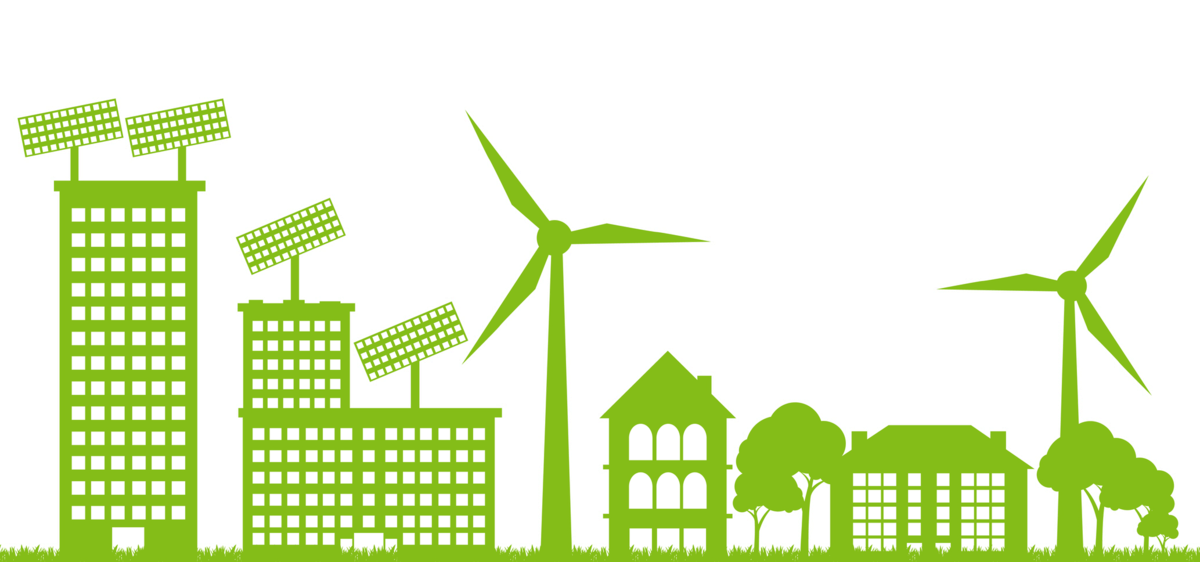 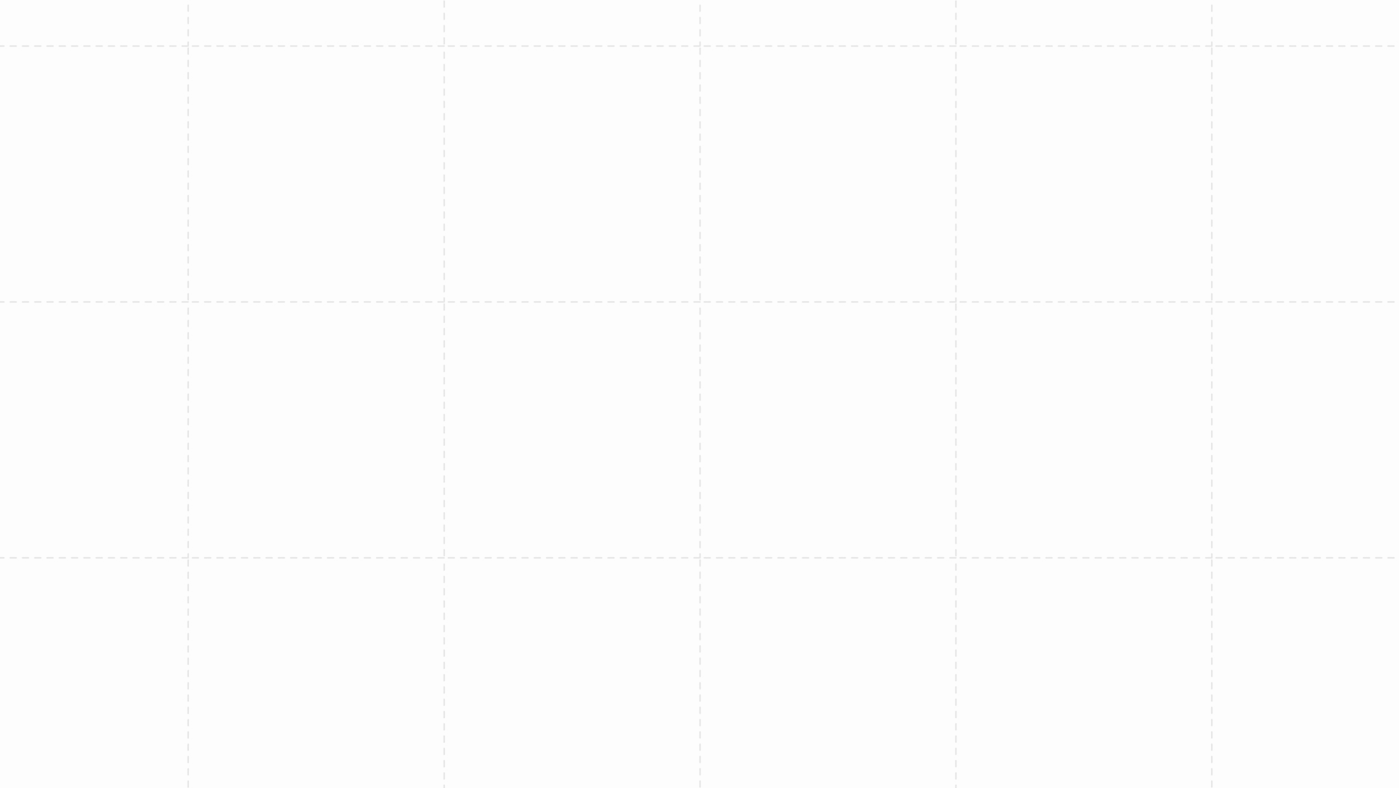 O que são fontes de energias?
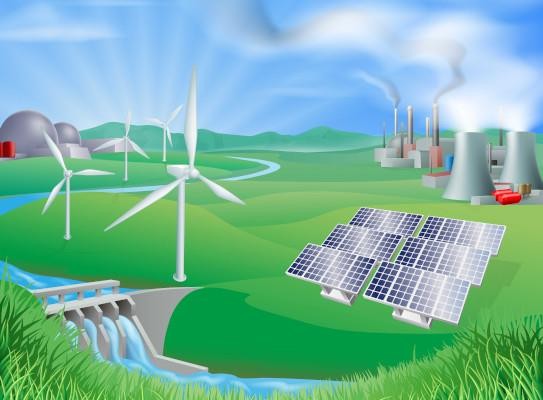 Fontes  de  energia  são  opções energéticas     com     origens diversas.  Dividem-se  em  fontes renováveis, como a energia solar, e fontes não renováveis, como os combustíveis fósseis.
São recursos naturais ou artificiais utilizados  pela  sociedade  para produção  de  algum  tipo  de energia. A energia, por sua vez, é   utilizada   para   propiciar   o deslocamento de veículos, gerar calor  ou  produzir  eletricidade para os mais diversos fins.
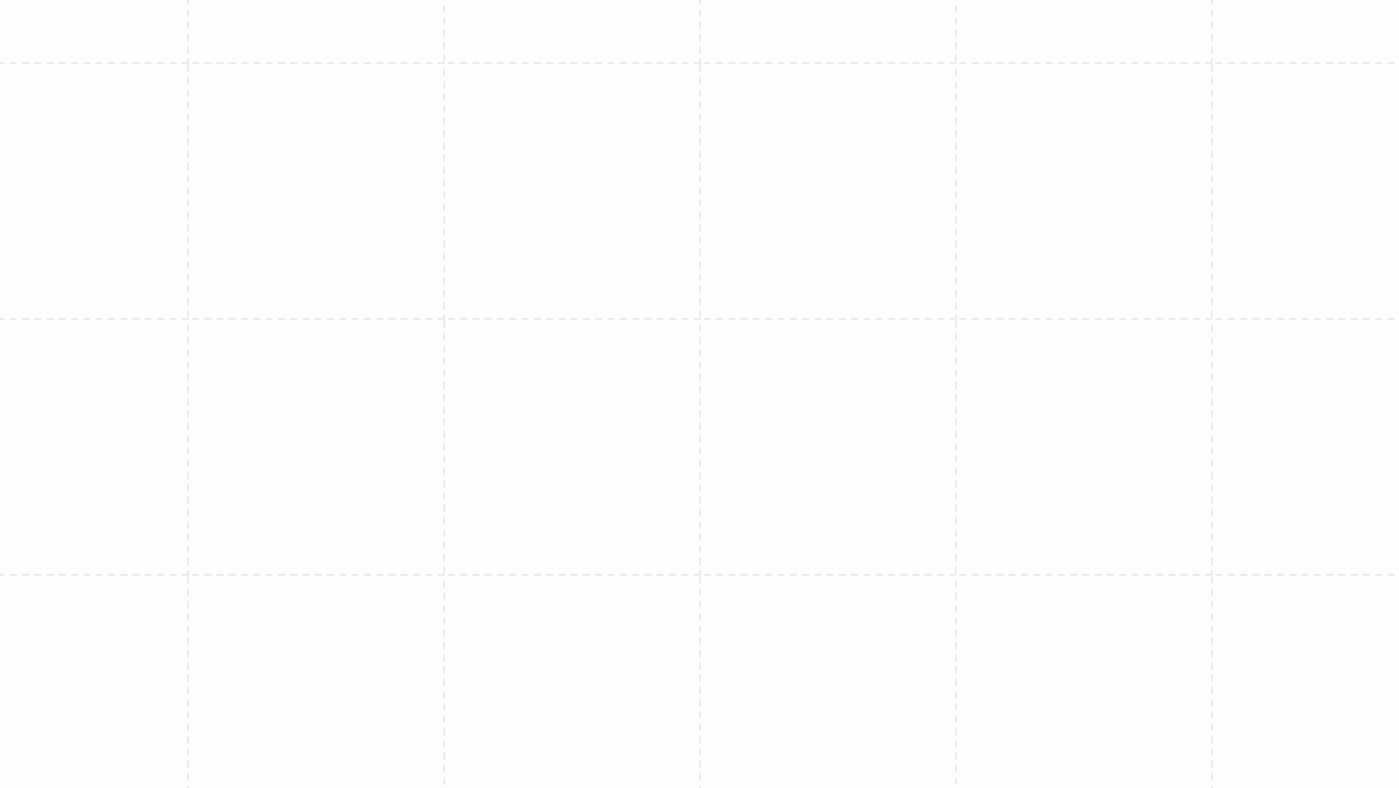 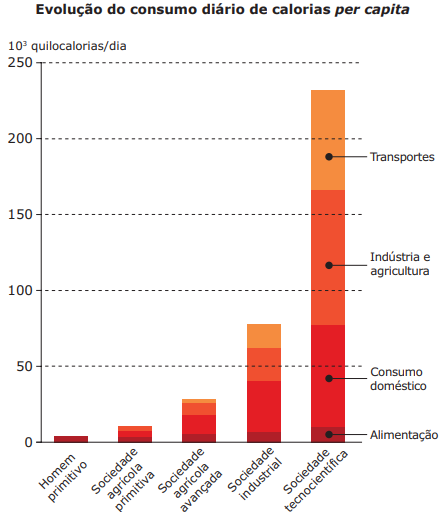 O	desenvolvimento
intimamente	ligado	ao
industrial	está desenvolvimento		das
fontes de energia. E, como vivemos em uma sociedade altamente dependente da indústria, pode-se  dizer  que  há  uma  interdependência entre eles. Como exemplo desse fato, podemos citar  o  primado  do  carvão  como  símbolo  da primeira Revolução Industrial, que se estendeu até o final do século XIX, quando outra fonte de energia passou a ser pesquisada: o petróleo.

O desenvolvimento do uso da energia elétrica ocorreu no início do século XX. A invenção dos motores  elétricos,  que  transformam  a  energia elétrica  em  mecânica,  tornou  possível  a fabricação de motores mais potentes, para as grandes  indústrias  emergentes,  e  também  de pequenos  motores,  utilizados  nos  aparelhos eletrodomésticos, por exemplo.
FONTES DE ENERGIAS
NÃO RENOVÁVEIS
RENOVÁVEIS
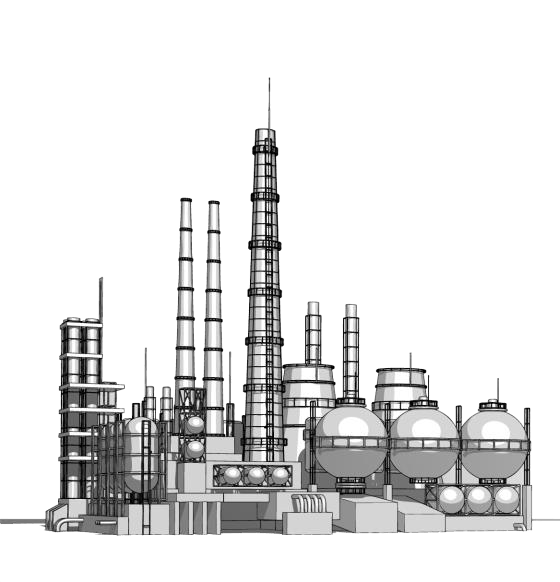 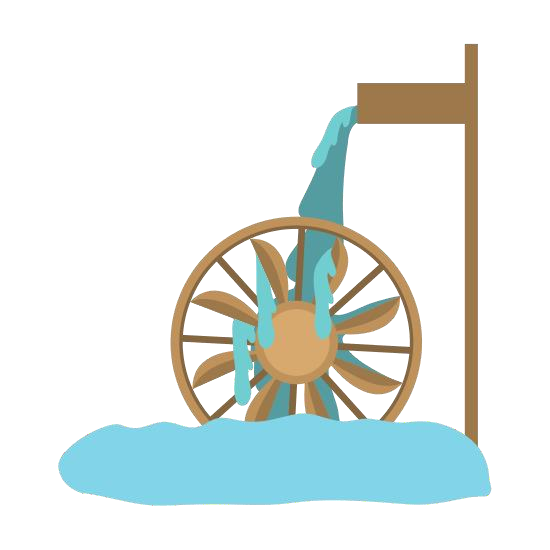 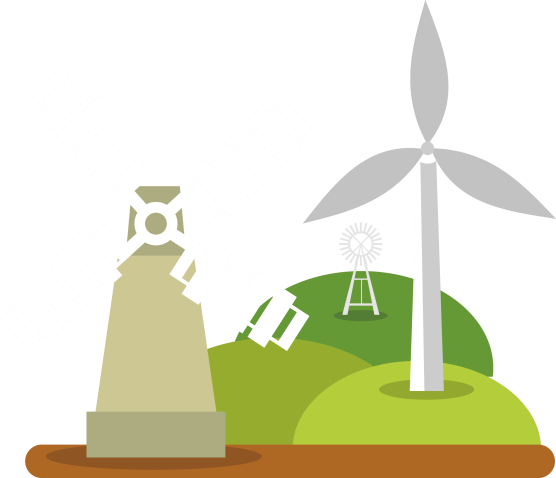 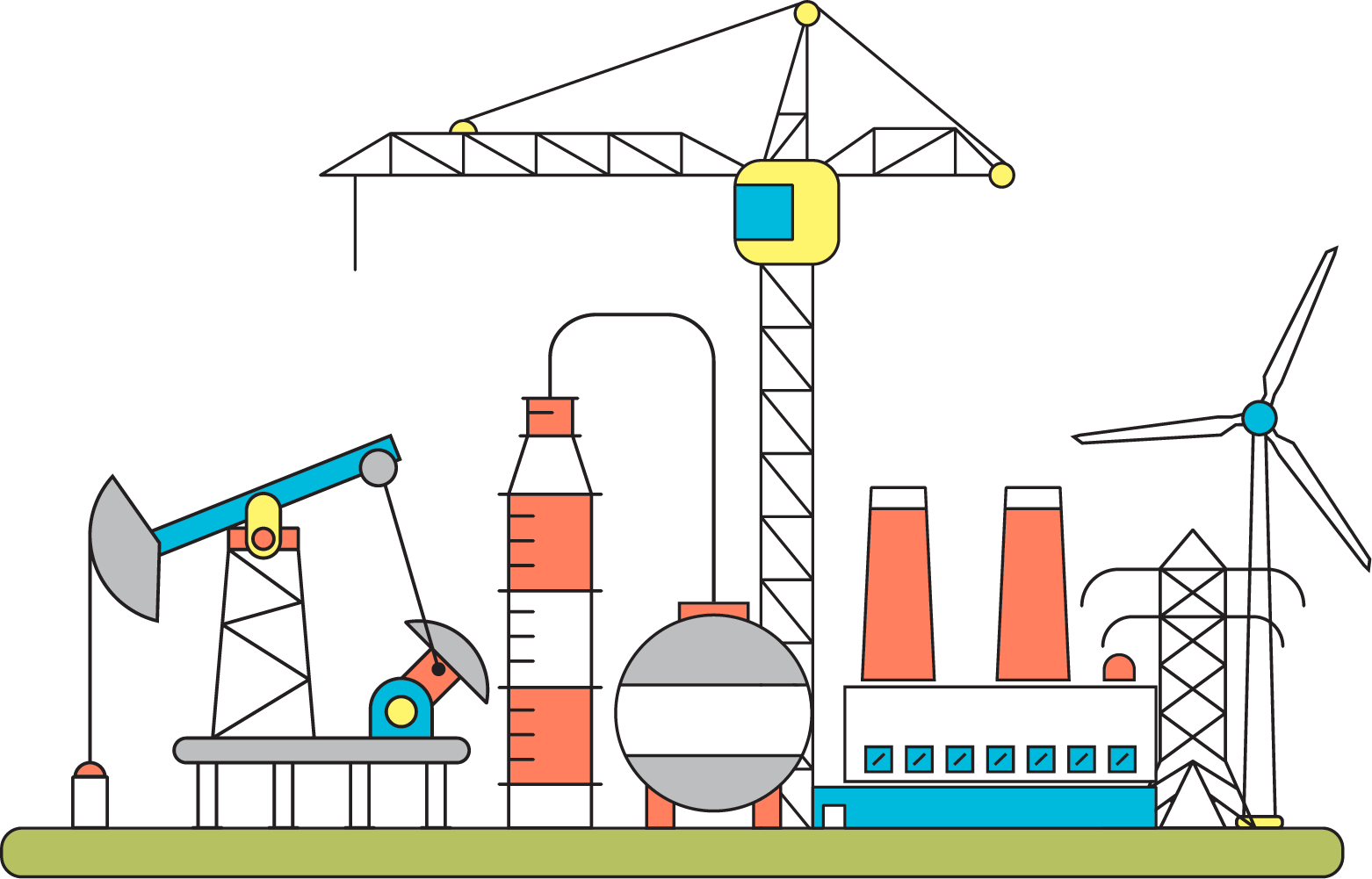 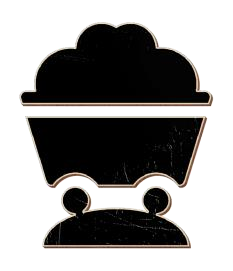 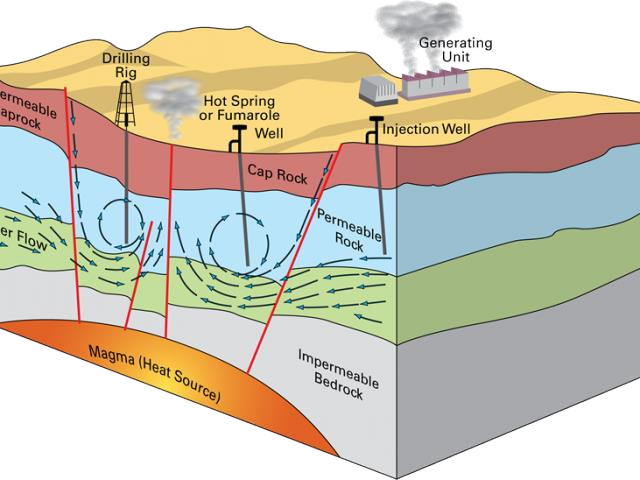 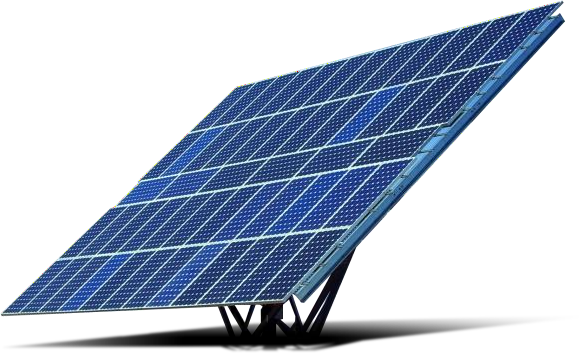 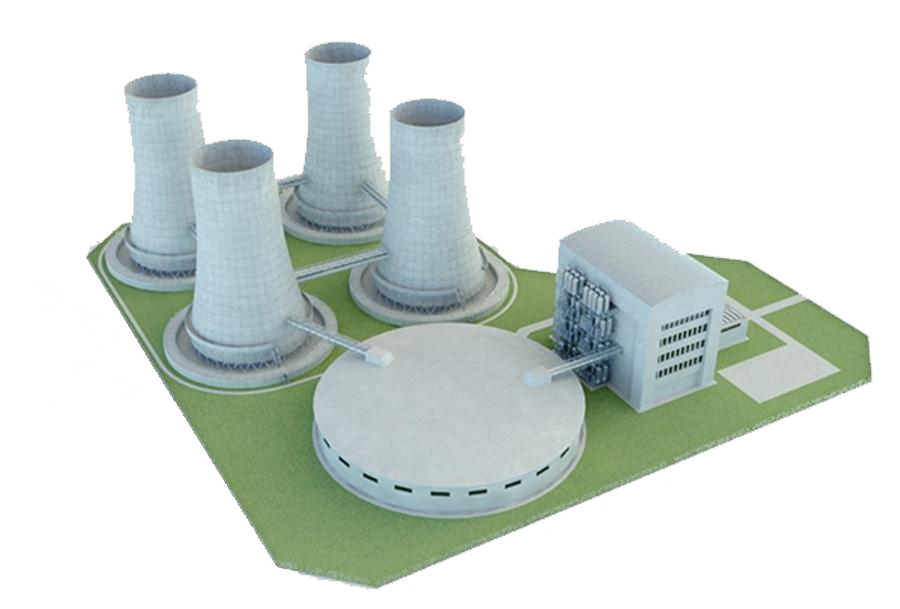 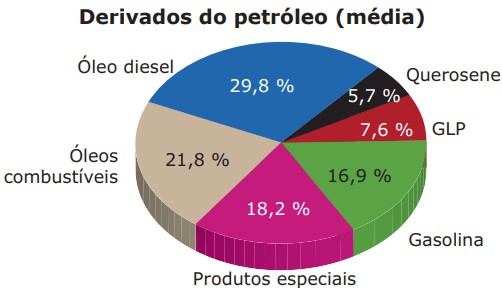 PETRÓLEO  COMPOSIÇÃO E FORMAÇÃO
O  petróleo  é  uma  mistura  de  hidrocarbonetos  líquidos,  sólidos  e gasosos em dissolução. Os hidrocarbonetos, como a própria palavra já sugere, são compostos formados essencialmente da combinação de carbono com hidrogênio. A formação do petróleo se deve à alteração da matéria orgânica vegetal ou animal de origem oceânica existente nas rochas sedimentares.
Assim, encontra-se petróleo nos subsolos oceânicos ou em locais que estiveram cobertos por mares em outros  períodos  geológicos  (terrenos  sedimentares, principalmente   do   Período   Terciário   da   Era Cenozoica, iniciada há cerca de 70 milhões de anos).
A partir do petróleo, diversos produtos podem  ser  obtidos.  Para  isso,  é necessário aquecê-lo, a fim de se isolar os  elementos  que  o  compõem.  Esse processo é o refino, realizado em um tipo  de  indústria  de  base  conhecida como refinaria.
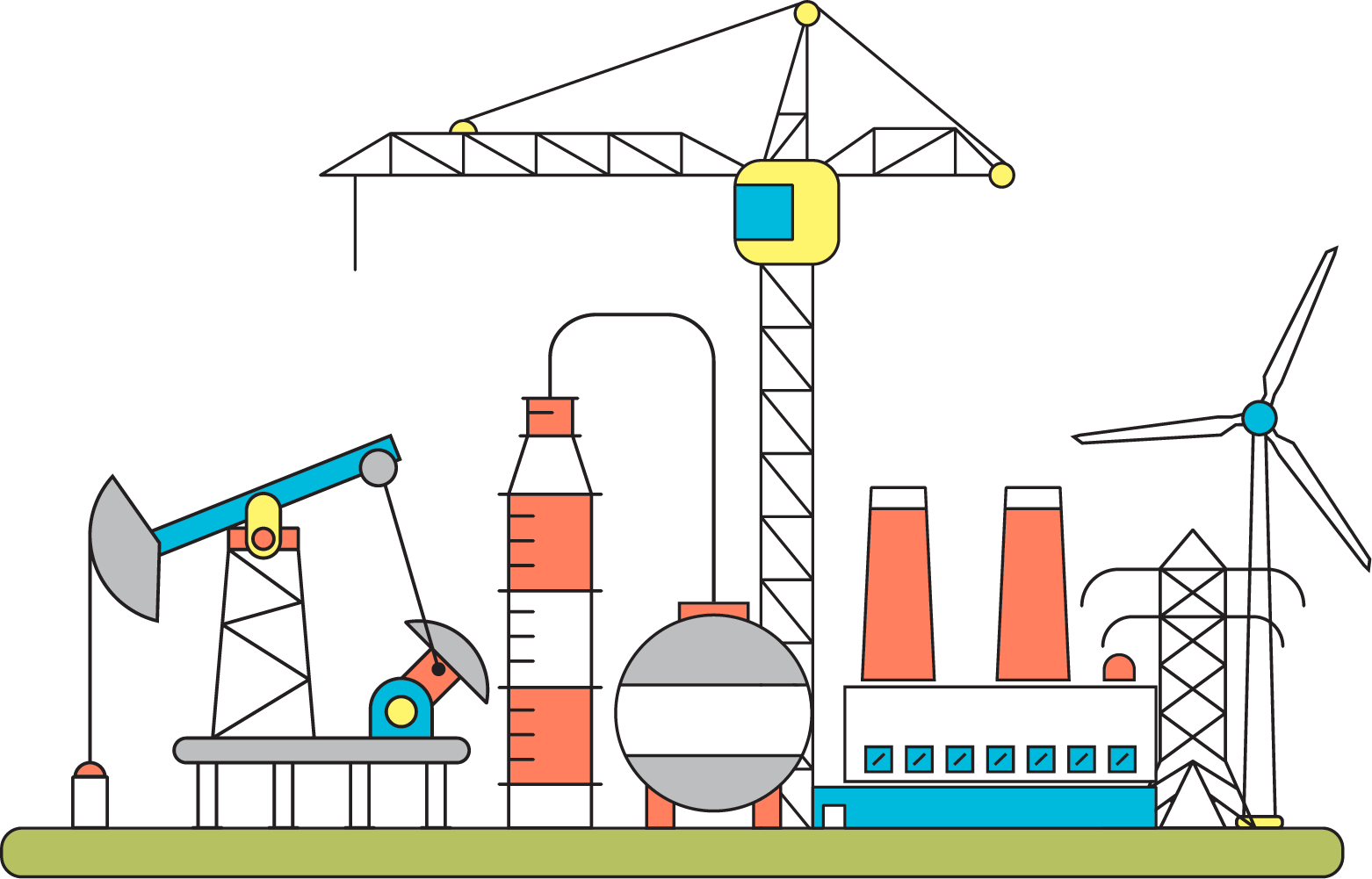 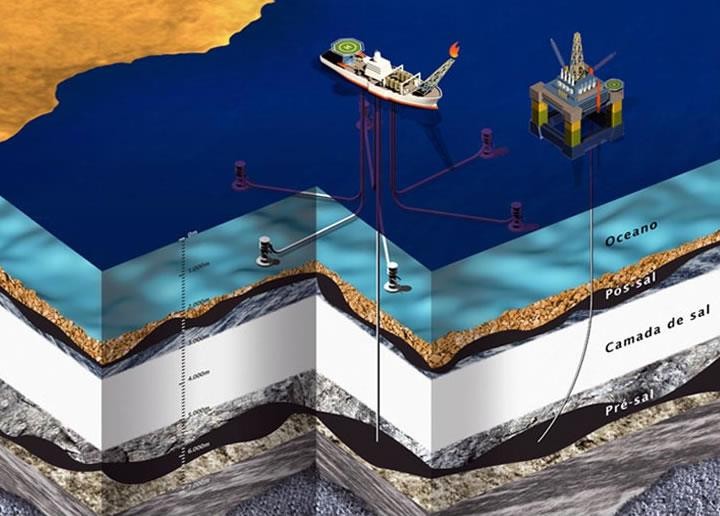 QUAL É A CAMADA DO PRÉ-SAL?
A	camada	de	pré-sal	é	formada	por grandes reservas de petróleo e gás natural,
que	se	encontram profundidades		sob	um
em	imensas depósito		de	sal.
Possui uma extensão de aproximadamente 800  km  entre  Espírito  Santo  e  Santa Catarina, representando uma das maiores regiões petrolíferas descoberta nos últimos cem anos.

Nossa produção diária de petróleo no pré- sal triplicou nos últimos 4 anos, passando de 500 mil barris por dia, em 2014, para o patamar de 1,5 milhão de barris por dia em 2018.
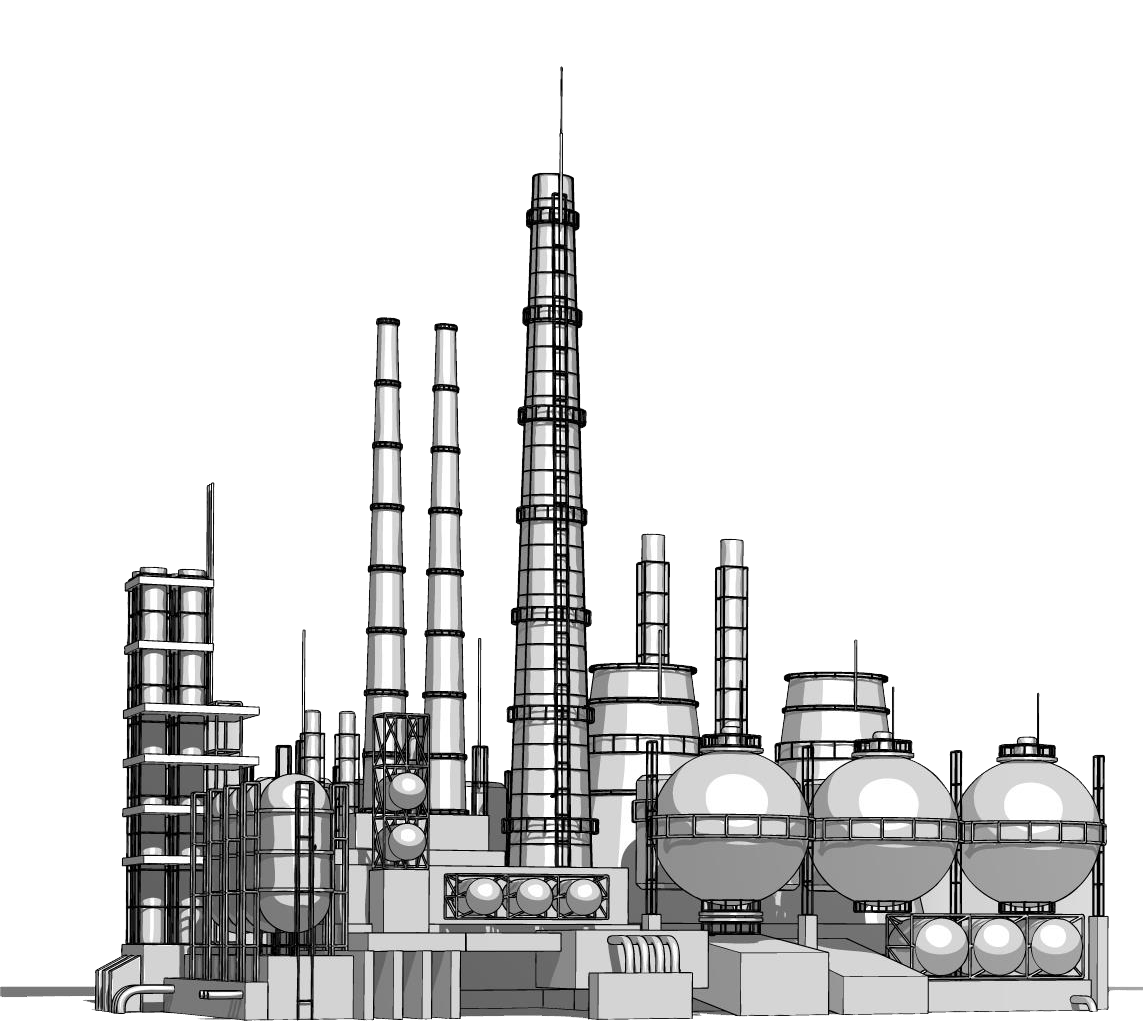 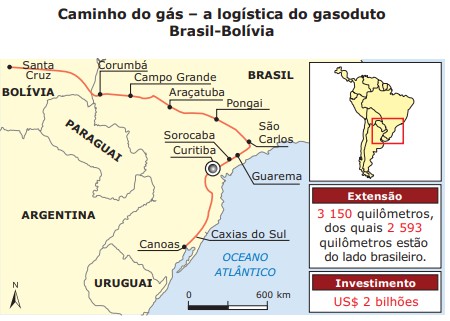 GÁS NATURAL
Por se formar do mesmo modo e por se acumular no mesmo tipo de rocha, o gás natural, uma composição de hidrocarbonetos  em  estado  gasoso,  é  frequentemente encontrado junto ao petróleo. O gás natural, em relação ao  petróleo,  oferece  algumas  vantagens:  é  menos poluente, as reservas conhecidas podem durar cerca de
60  anos  e  estão  distribuídas  em  diversos  continentes. Entretanto,  os  custos  de  exploração  e  de  transporte (construção de gasodutos).
são maiores do que os despendidos com o petróleo. O custo de geração de energia elétrica,  a  partir  do  gás  natural,  é  bem menor  em  relação  às  outras  fontes (carvão, urânio — energia atômica; água dos   rios   —   energia   hidrelétrica), recomendando-se bastante sua utilização. Somente nos EUA, há 550 mil quilômetros de  gasodutos,  o  que  pode  ser  um indicativo  do  largo  uso  desse  recurso naquele país.
CARVÃO MINERAL
O carvão mineral foi fundamental para a Primeira Revolução Industrial, ocorrida na Grã-Bretanha no século XVIII. Ele foi utilizado como fonte de energia básica para o desenvolvimento de dois setores industriais importantes: o siderúrgico e o têxtil. Nos países que se industrializaram entre os séculos XVIII e XIX (Grã-Bretanha, Alemanha, EUA), as concentrações industriais ocorreram próximas às áreas de extração carbonífera. O termo “carvão” corresponde a uma grande variedade de produtos.
Do ponto de vista geológico, designa qualquer rocha que possua alto conteúdo de carbono não cristalizado, formada   por   sedimentação   e   decomposição   de organismos vegetais (grandes florestas) soterrados há mais de 300 milhões de anos, em condições de baixa quantidade de oxigênio.
O  poder  calorífico,  diretamente relacionado   à   quantidade   de carbono,  faz  com  que  o  carvão apresente-se sob quatro tipos: • O antracito. • A hulha. • A linhita. • A turfa.
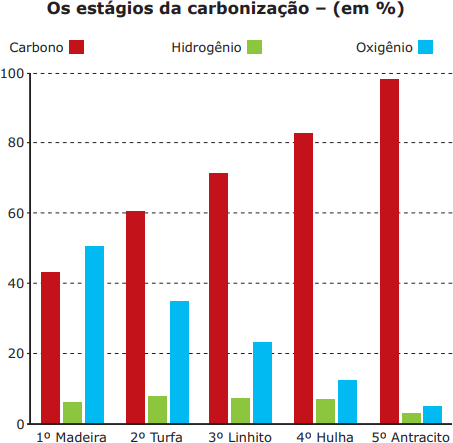 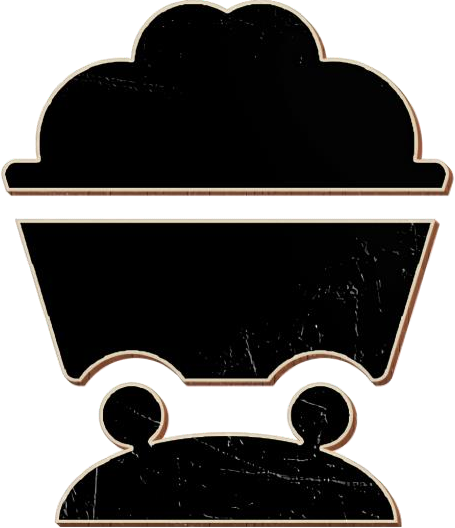 BIODIESEL
O biodiesel é um combustível renovável e biodegradável, fabricado para ser utilizado em carros ou caminhões, podendo substituir, total ou parcialmente, o óleo diesel de petróleo. Por  ser  produzido  a  partir  de  óleos  vegetais  extraídos  de diversas  matérias-primas,  muitas  delas  existentes  no  Brasil, como palma, mamona, soja, amendoim, girassol, entre outras, é  considerado,  por  isso,  menos  poluente  e  ecologicamente correto.
É   uma   energia   renovável, produzida a partir de uma enorme variedade de oleaginosas.
A  sua  obtenção  e  sua  queima pouco   contribuem   para   o aumento das emissões de CO2 na atmosfera.
Maior geração de empregos no setor primário.

Mas   intensa   produção   de matéria-prima vegetal pode levar ao esgotamento do solo é uma desvantagem.
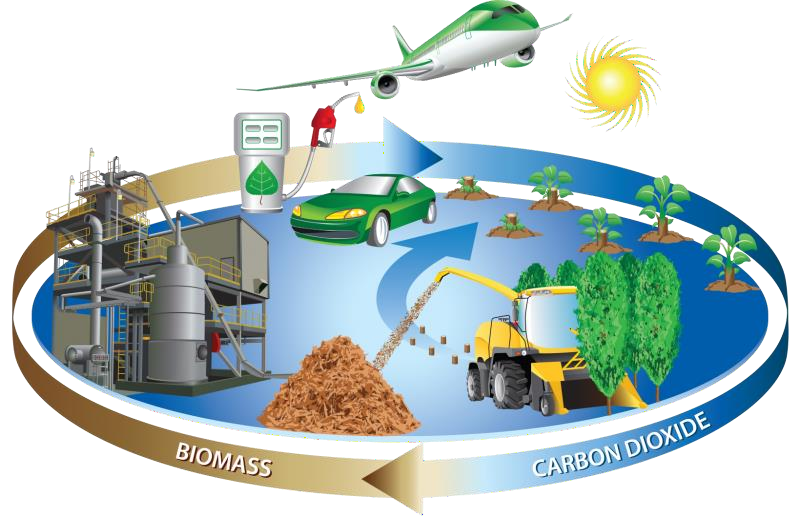 ENERGIA HIDRELÉTRICA
O  aproveitamento  da  energia  hidráulica  para  a geração  de  energia  elétrica  é  possível  graças  à existência de rios volumosos e de quedas-d’água. EUA, Canadá, Brasil, Rússia e China são países que  possuem  grande  potencial  hidráulico.  Os Estados  Unidos  constituem  o  país  que  mais aproveita  esse  potencial,  sendo  responsável  pela produção   de   praticamente   1/5   do   total   da hidreletricidade no mundo. Mesmo assim, as usinas hidrelétricas norte-americanas suprem apenas 5% das necessidades energéticas do país.

Duas grandes vantagens da utilização da energia hidrelétrica são o fato de ela ser renovável e de não  poluir  a  atmosfera,  como  ocorre  com  os combustíveis fósseis. Além disso, o tempo de vida das  usinas  é  bastante  longo  e  o  custo  de manutenção é relativamente baixo. No entanto, da construção   de   usinas   hidrelétricas   decorrem problemas, um deles está relacionado ao impacto socioambiental que elas causam.
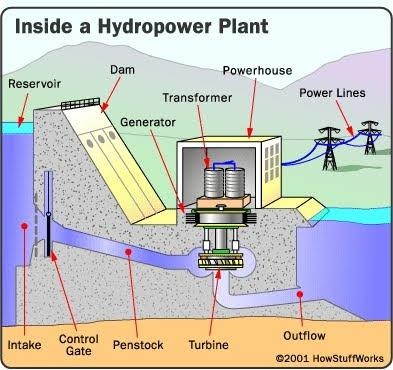 A  ENERGIA  SOLAR  é  considerada  a  principal  fonte energética do planeta. Somente três formas de energia, entre todas que estão presentes e disponíveis na Terra, não  são  de  origem  solar:  a  energia  das  marés,  a energia nuclear (fissão e fusão de átomos) e a energia geotérmica (núcleo da Terra).
A energia solar para a produção de eletricidade pode ser obtida de forma direta ou indireta. A forma direta ocorre por  meio  de  placas  de  células  fotovoltaicas,  feitas  de silício,  que  é  um  dos  elementos  químicos  mais abundantes na crosta terrestre. Ao atingir as células, a luz solar é diretamente convertida em eletricidade.

Nessas  áreas,  são  instaladas  centenas  de  coletores
Entre  as  principais  vantagens  da  utilização  da energia solar está o fato de que ela não polui, é renovável e existe em abundância. Entretanto, a sua utilização em larga escala.
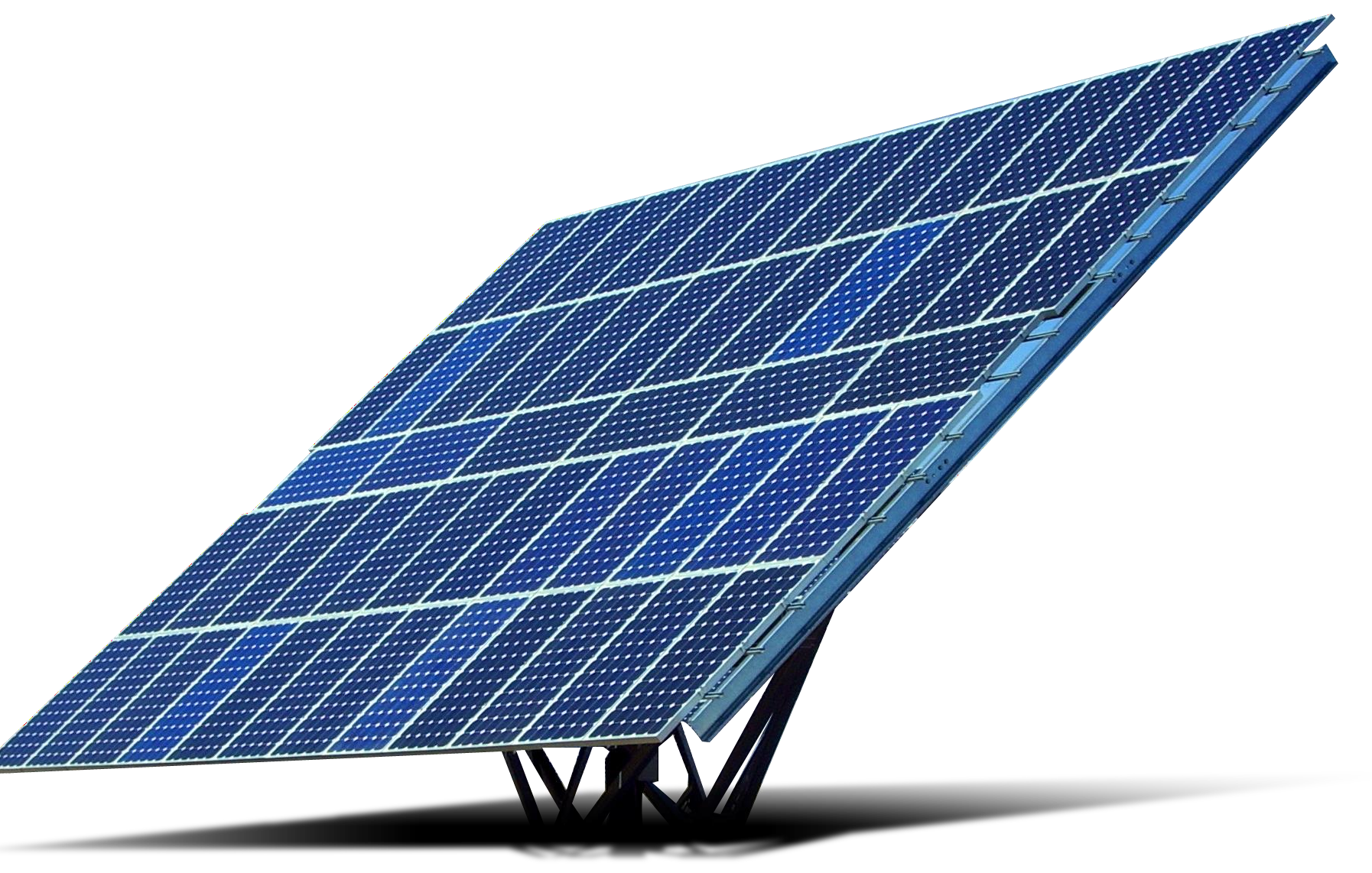 solares  direcionados  para  um  determinado  local,  que pode ser uma tubulação de aço inoxidável contendo óleo, como ocorre no deserto de Mojave, na Califórnia (EUA), ou um compartimento contendo simplesmente ar, como ocorre em Israel. No caso das usinas da Califórnia, pela tubulação de aço inoxidável, circula um tipo de óleo que é aquecido pelo calor do Sol. O
ENERGIA EÓLICA
O vento, assim como o Sol e a água, também é um recurso energético abundante na natureza. Quando intenso e regular, é ideal para produzir energia   elétrica   a   preços   relativamente competitivos.  Na  medida  em  que  essa  fonte estiver mais difundida, espera-se que o custo por megawatt seja reduzido.
A  energia  solar,  recebida  continuamente  pela Terra, é a principal responsável pelos fenômenos meteorológicos e vitais que acontecem na sua
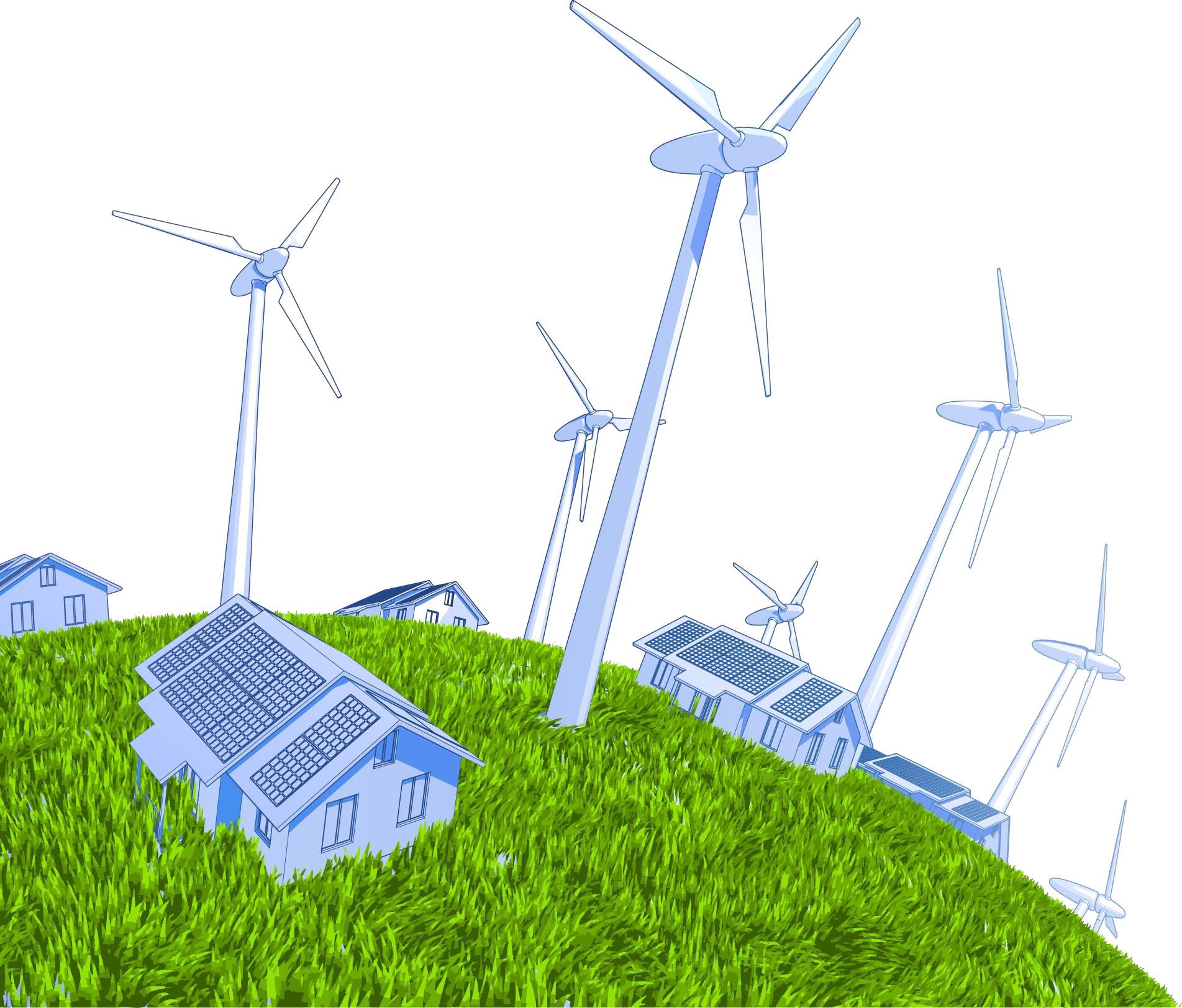 superfície.	Os
ventos,
causados	por	diferenças
por		exemplo,	 são de	temperatura	que
ocorrem,  continuamente,  em  diferentes  pontos do planeta. Nos locais mais aquecidos, o ar se dilata e sobe, tornando-se mais rarefeito e leve. Isso provoca uma queda da pressão atmosférica local. Nas regiões mais frias, ocorre o contrário: o ar, mais condensado, com maior pressão e, portanto, com tendência a escapar para as áreas mais vazias ou rarefeitas, origina deslocamentos na forma de ventos
ENERGIA NUCLEAR
A energia nuclear é liberada pela fissão nuclear, que corresponde à quebra ou à divisão do átomo, e tem como matéria-prima minerais altamente radioativos, como  o  urânio.  Ela  foi  descoberta  em  1938  e, inicialmente, utilizada para fins militares durante  a Segunda Guerra Mundial.


Atualmente, os países desenvolvidos e também		subdesenvolvidos industrializados, como Taiwan, ou em fase de industrialização, como a China, investem	maciçamente	no desenvolvimento  e  no  aprimoramento da  tecnologia  nuclear.  A  produção dessa  energia  a  partir  de  usinas  ou centrais  nucleares  é  liderada  pelos EUA. Os países mais dependentes da eletricidade   nuclear   são   França, Suécia, Finlândia e Bélgica.
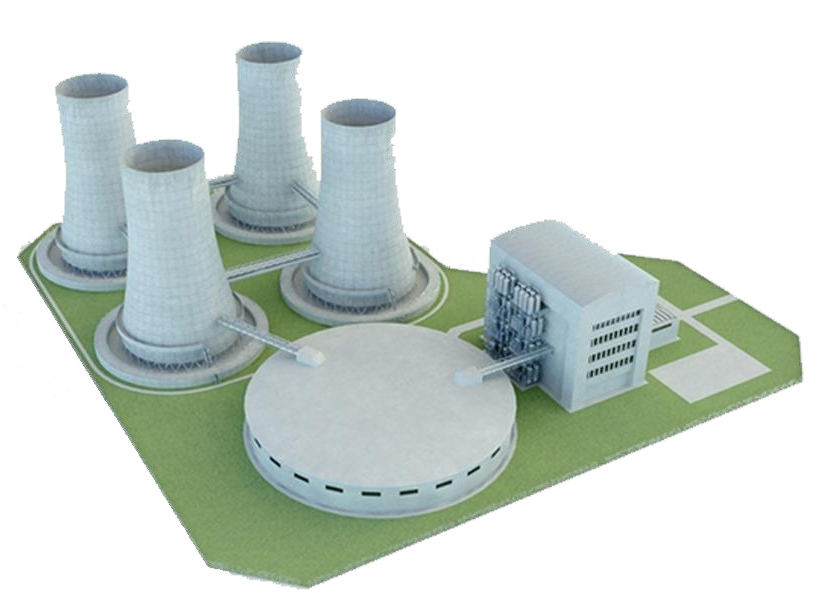 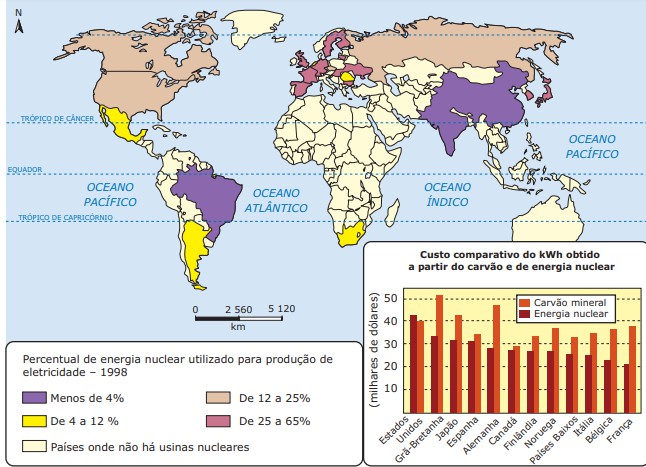 ENERGIA GEOTÉRMICA
As centrais geotérmicas (de aproveitamento do calor da Terra) constituem mais uma fonte de energia.  A  principal  das  grandes  vantagens
Entre os países que mais utilizam a energia geotérmica para produzir eletricidade, podem-se citar a Islândia, a Costa Rica, os EUA e a Itália.
proporcionadas por ela é a adequação da escala de  exploração,  que  pode  ser  direcionada  às necessidades   locais,   permitindo   o   seu desenvolvimento  e  a  expansão  em  etapas,  de acordo com a demanda.
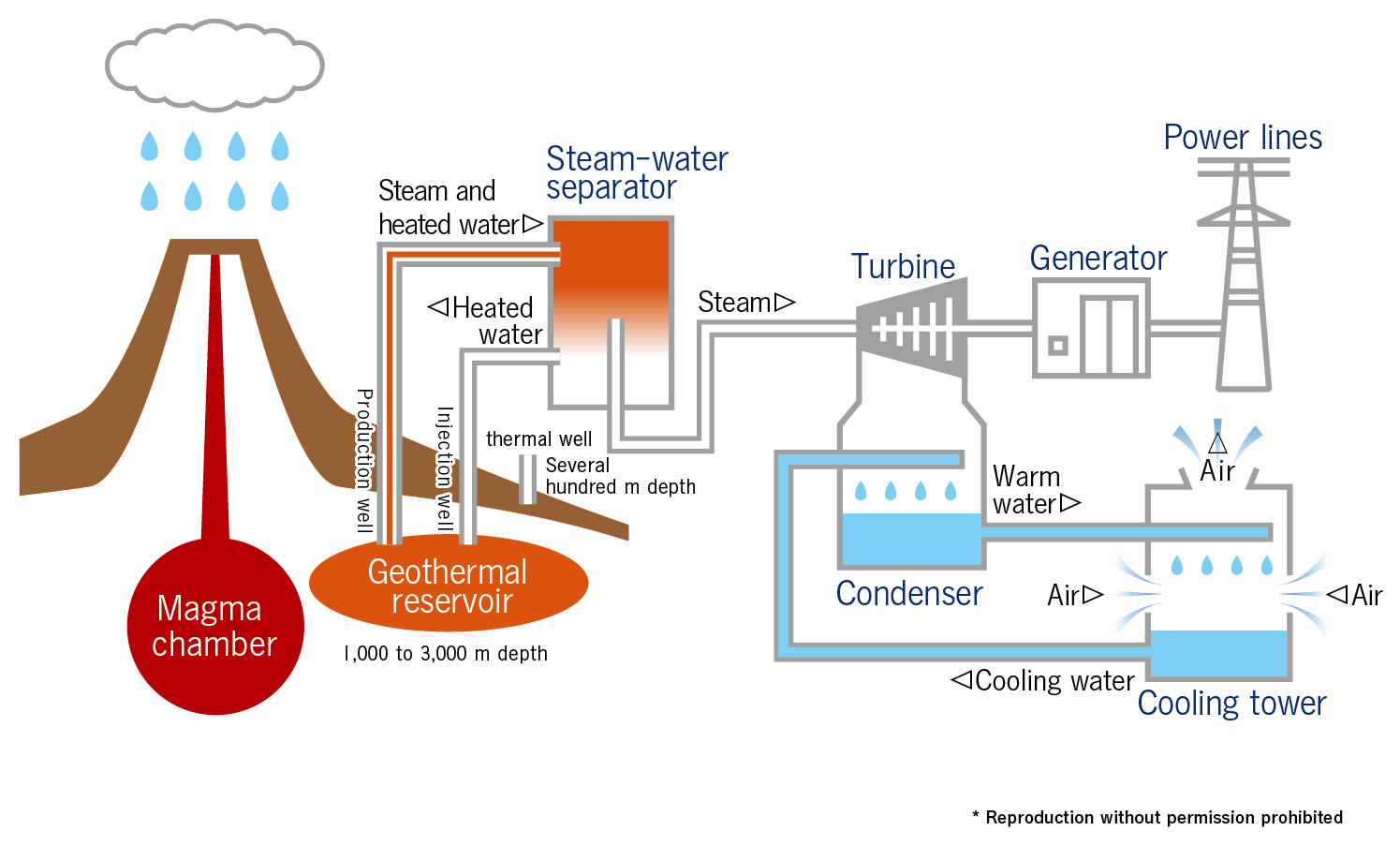 Uma	vez	concluída	a	instalação,	os
seus  custos  de  operação  são  baixos, pois não há necessidade de aquisição de  uma  fonte  primária  de  energia.  A maioria  das  centrais  geotérmicas  está localizada em áreas vulcânicas, onde a água  quente  e  o  vapor  afloram  à superfície ou se encontram em pequena profundidade.
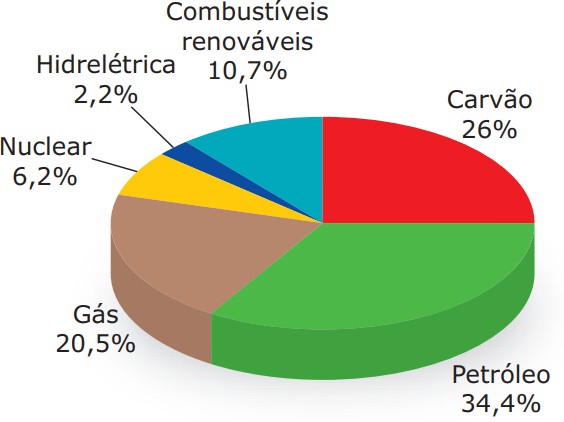 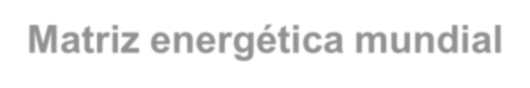 Matriz energética mundial
CONSUMO DE ENERGIA
Normalmente, um país escolhe a fonte de energia para abastecer suas estruturas, baseando-se nos recursos que ele possui.
Matriz Energética
A produção de energia em uma comunidade ou em um país está diretamente relacionada ao seu grau  de  desenvolvimento.  Entretanto,  não podemos afirmar que o desenvolvimento de um país é resultado direto apenas da exploração de seus recursos energéticos, uma vez que ele não pode  estar  restrito  à  sua  capacidade  de produção de aço, concreto ou papel.
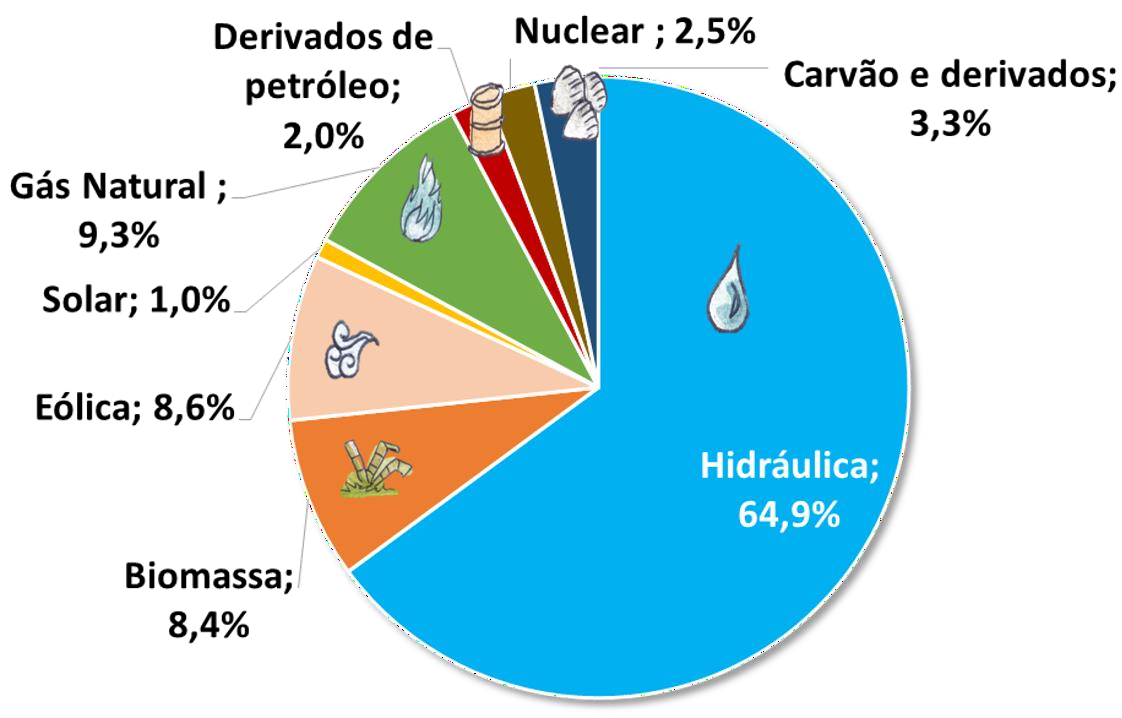 O	objetivo	final	do	desenvolvimento
de	uma sociedade	deve	ser	a	elevação	geral		da
qualidade de vida.
Em geral, as necessidades energéticas de um país são diretamente proporcionais ao seu grau de industrialização.
Matriz energética Brasileira
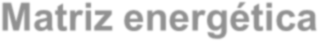 Quando	o	conceito	de	sustentabilidade	é
aplicado às fontes de energia, ele implica o uso
Sendo	assim, diminuição	dos
além	de	contribuírem	para	a
de	elementos	limpos	e	renováveis.	Isso
impactos	ao	meio	ambiente,	as
das
significa	que	essas	fontes	de	energia	não
fontes	renováveis
auxiliam	na	economia
geram contaminações quando usadas e que se reabastecem naturalmente.
contas	de	luz	em	até	95%,	o	que	permite	que
localidades	de
à energia elétrica.
baixa	renda	tenham	acesso
Para	uma	energia	ser	sustentável
ou renovável, como também é chamada, ela precisa  ser  obtida  através  de  um  recurso inesgotável, como é o caso do vento ou do sol. Mas não apenas isso. Ela ainda deve atender às necessidades do presente sem comprometer a capacidade das gerações futuras.
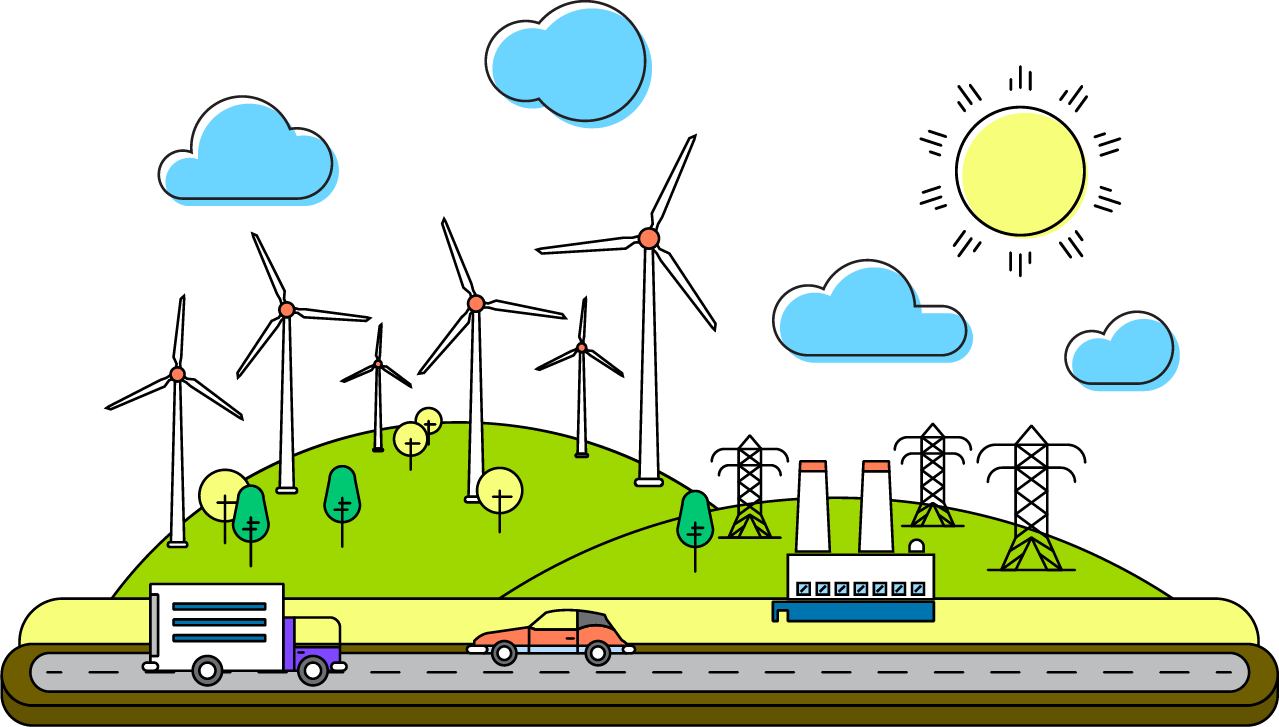